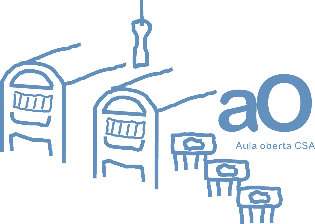 5a Jornada Dermatològica de l’Anoia

Grup Dermatologia
 Sostenible de l’Anoia

16-11-2023 de 08:30 h a 14:30 h
Pseudònim
#aulaobertaCSA    
#dermAnoia
TÍTOL
Text....